YOUR NAME
AIRCRAFT CARRIER EMBARK
90% of the World’s communications lines pass under the oceans
Operate with Allies and Partners to maintain a free and open maritime environment
The Navy ensures uninterrupted flow of goods and communications
100% of the time, 
the U.S. Navy is deployed around the world
80% of the world’s population lives within 100 miles of a coastline
WHY WE NEED A NAVY
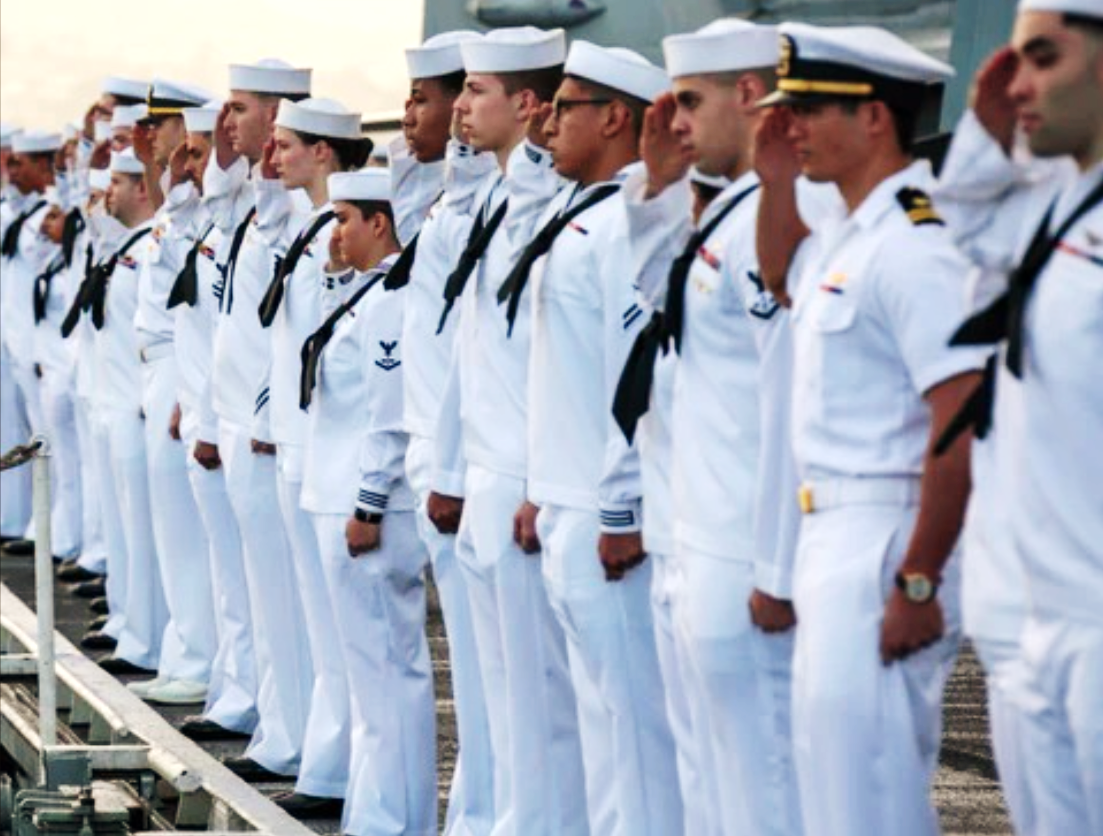 THE U.S. NAVY IS +300,000 STRONG
Enlisted
Officers
(W-1 to O-10)
(E-1 to E-9)
~55,500 Officers. Bachelor’s degree to enter with more opportunities for education during service.
~275,000 Enlisted Sailors. High School grads or greater to join. Specialized careers throughout service.
NAVY SAILORS
Highly Technical Workforce:
•Requires advanced skills
•Formal classroom
•On-the-job training
Ensured Combat Readiness:
•Career progression
•Rotation between deploying and non-deploying jobs
•Persistent training and drilling
•Sailors in today’s Navy are well-educated, highly trained and developed leaders.
People & Platforms
Priorities
U.S. NAVAL AIR FORCES
100,000+ Sailors
2,806+ Aircraft
145 Squadrons
Warfighting
People
Readiness
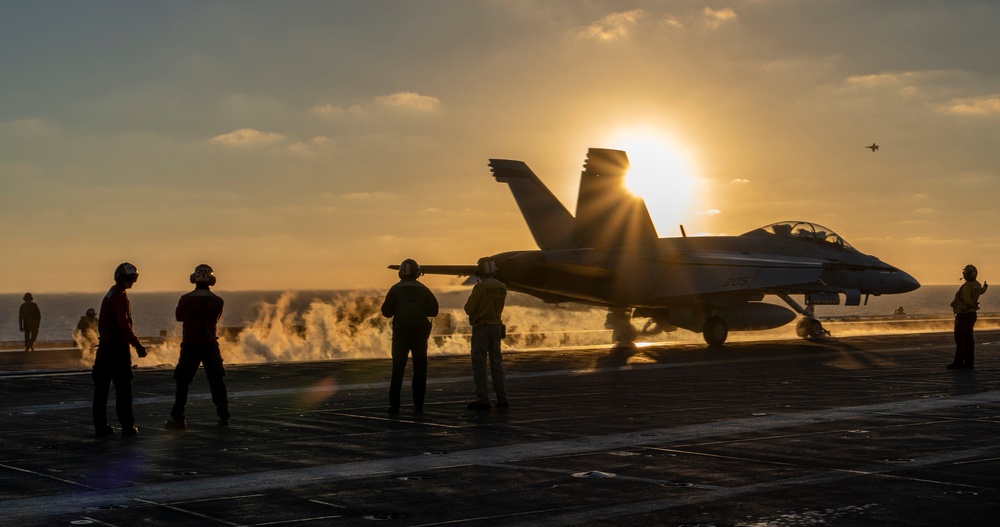 Mission
“Man, Train, and Equip, deployable combat-ready Naval Aviation forces that win in combat.”
OUR NAVY’S AIRCRAFT CARRIERS
Nimitz Class
Ford Class
Flight Deck Area: 4.5 acres
Displacement:  97,000 tons
Speed:  30+ knots
Aircraft:  65+
Personnel:  
Ship- 2,800
Air Wing- 2,000
Staff- 200
Catapults: 4, steam powered
Flight Deck Area: 4.6 acres
Displacement:  100,000 tons
Speed:  30+ knots
Aircraft:  65+
Personnel:  
Ship- 2,440
Air Wing- 2,000
Staff- 200
Catapults: 4, Electromagnetic)
Sustained high speed enables global transit, sustains maritime superiority, and brings unmatched lethality
Combat-ready aviation capability: no need to rely on a foreign 
nation’s airfield
On-call global air power can project power ~1,000 miles ashore
No other nation can match U.S. carrier capability
OUR NAVY’S AIRCRAFT
TRAINING
CARRIER BASED
F/A-18 E-F ‘Super Hornet’
EA-18G ‘Growler’
F-35C ‘Lightning II’
E-2D ‘Hawkeye’
C-2A ‘Greyhound’
MH-60R ‘Seahawk’
MH-60S ‘Knighthawk’
T-6B II ‘Texan’
T-44 ‘Pegasus’
T-45 ‘Goshawk’
TH-73A ‘Thrasher”
SHIP/SHORE BASED
CMV-22 ‘Osprey’
MH-53 ‘Sea Dragon’
SHORE BASED
EP-SE ‘Aries II’
P-8 ‘Poseidon’
E-6A/B ‘Mercury’
C-40 ‘Clipper
OPERATIONAL UNMANNED
MQ-8C ‘Fire Scout’
MQ-4C ‘Triton’
MQ-25 ‘Stingray’
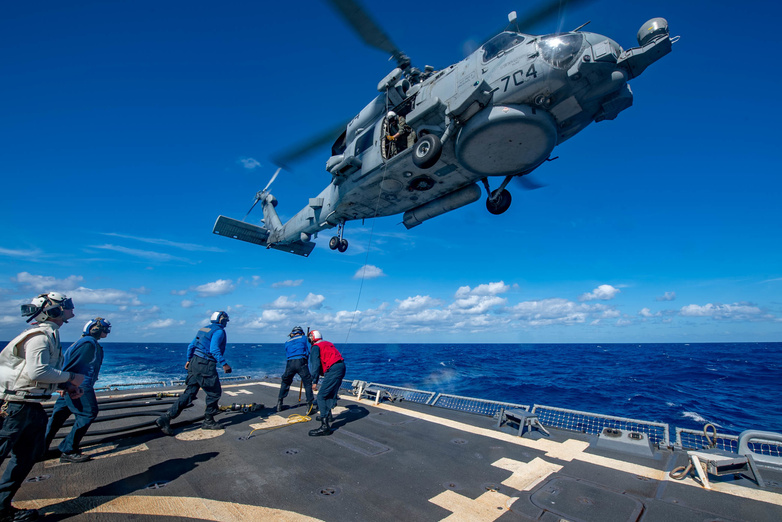 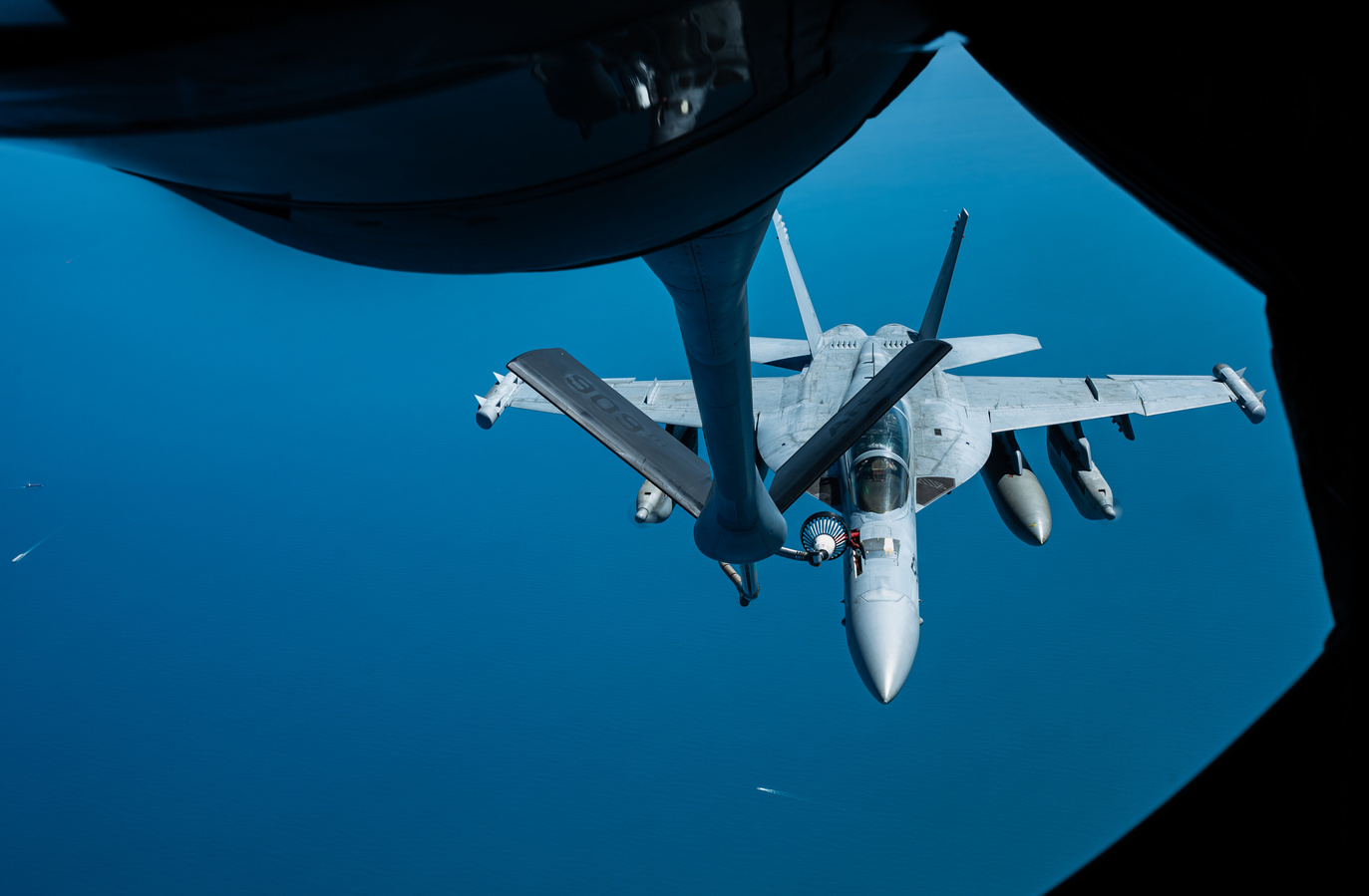 WHY WE DEPLOY
Project power of combat ready Naval forces
Diplomacy in action
Visible presence for allies
Crisis response
Armed response
Humanitarian aide
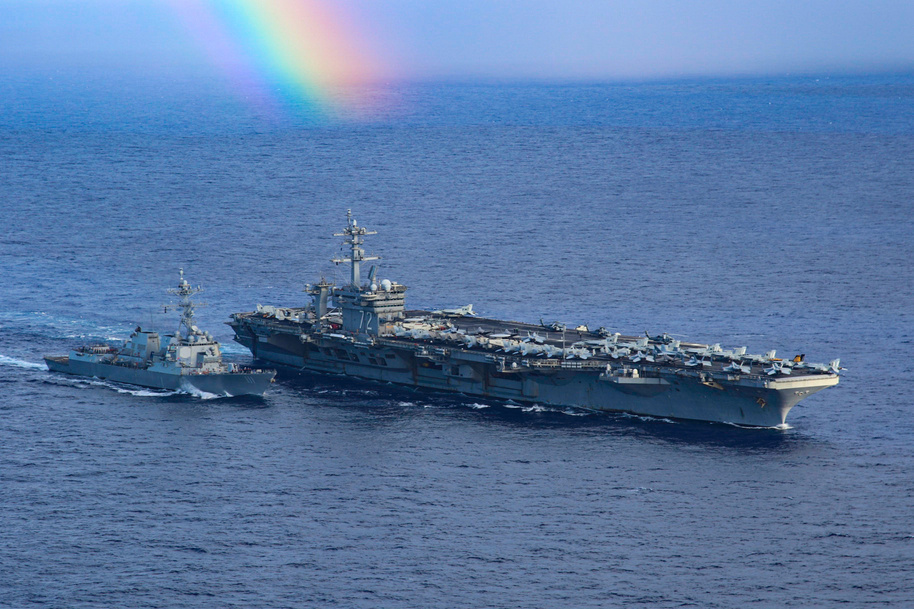 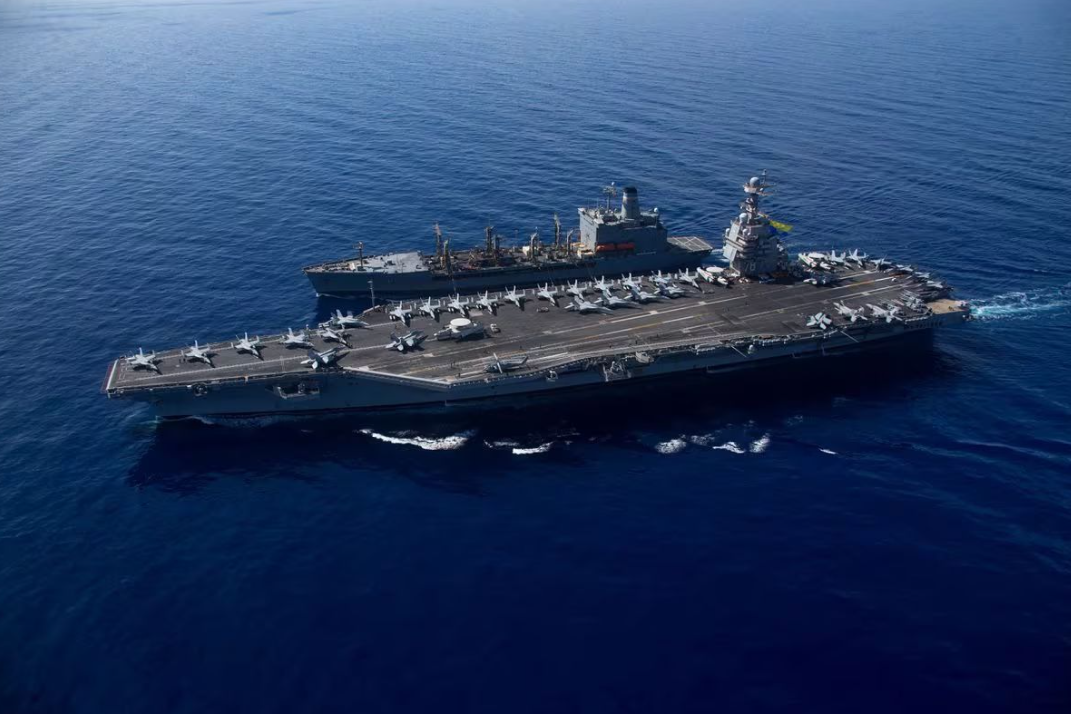 Your Photo Here
Your Photo Here
MY EMBARK EXPERIENCE
Landing on Aircraft Carrier
Observe Flight Operations
Flight Deck and Vulture’s Row
Meet the Captain & the Crew
Engage Sailors
Tour the ship
Dining, Coffee & Ship’s Store
Wardroom, CPO & Mess Decks
Berth in 2-person stateroom
Aircraft Departure
@U.S. Naval Air Forces


@usnavalairforces
SOCIAL MEDIA
CNAP PAO 
CDR Beth Teach
(619) 767-1625
Beth.a.teach.mil@us.navy.mil
CNAP APAO 
LTJG Gabe Wahl
(619) 545-4779
Gabriel.j.wahl.mil@us.navy.mil
CNAP DEPUTY PAO 
MR. STEVE FIEBING
(619) 767-1622
steven.j.fiebing.civ@us.navy.mil
CNAL PAO 
LCDR Dawn Stankus
(757) 836-4375
dawn.m.stankus.mil@us.navy.mil
CNAL DEPUTY PAO 
Jennifer Cragg
(757) 836-4388
jennifer.l.cragg1@navy.mil
Naval Air Forces Points of Contact